Absolute and Comparative Advantage 
	A.  Absolute advantage
	B.  Comparative advantage	
	C.  Trade
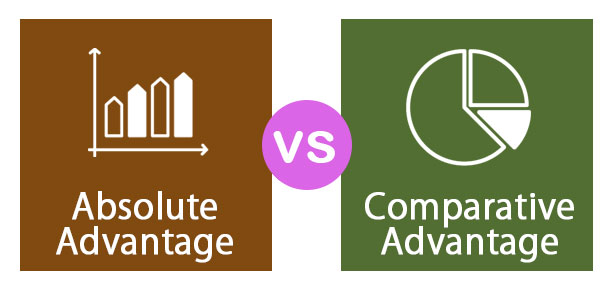 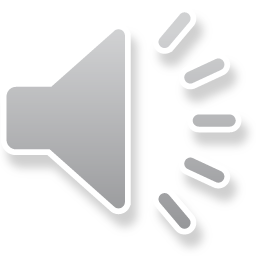 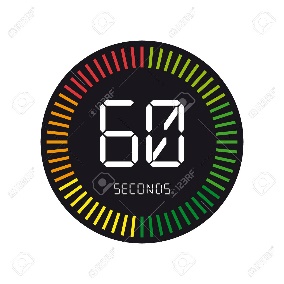 60 second preview of absolute and comparative advantage
https://www.youtube.com/watch?v=U12yZXBmQmY
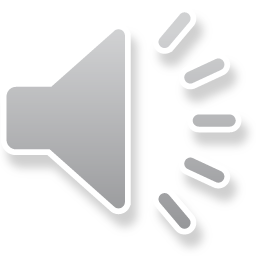 Absolute and Comparative Advantabe
  A.  Absolute Advantage
	    1.  the ability to produce more of something with 
               a given amount of time and resources.
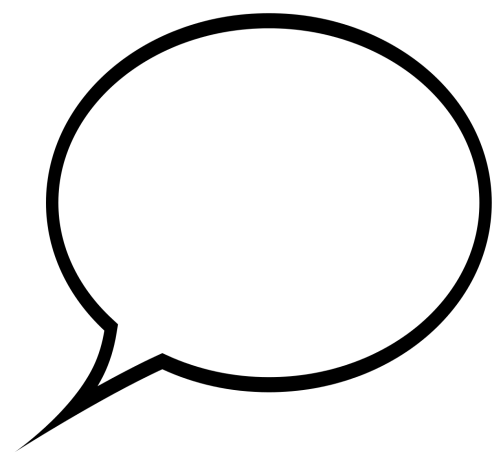 We we are best friends Susie and Tommy and we are going to teach you about absolute and comparative advantage.
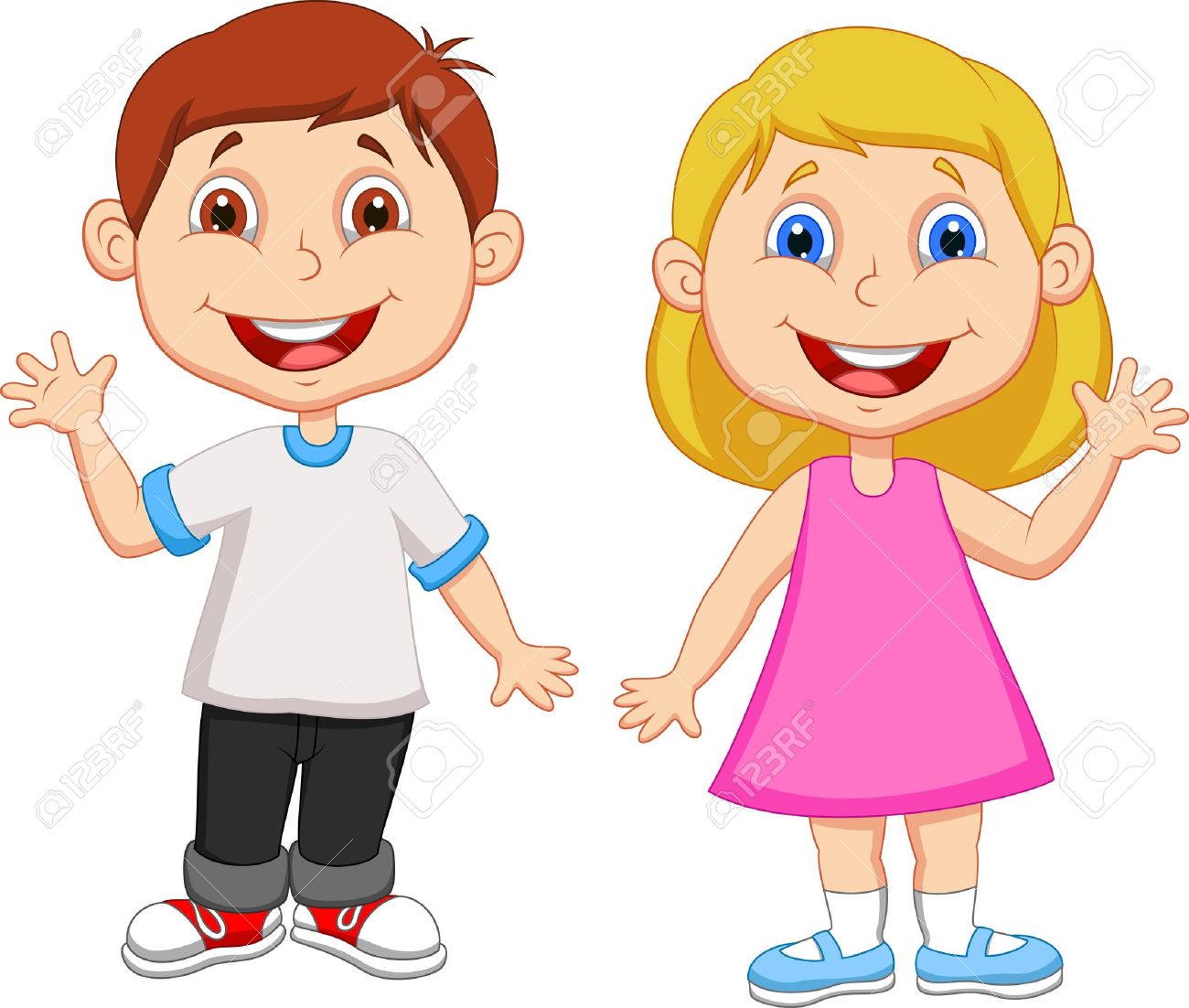 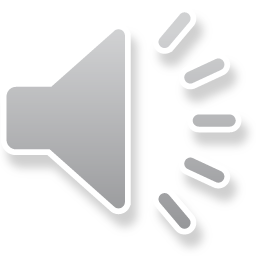 Let’s look at example of absolute advantage using snack foods as an example.
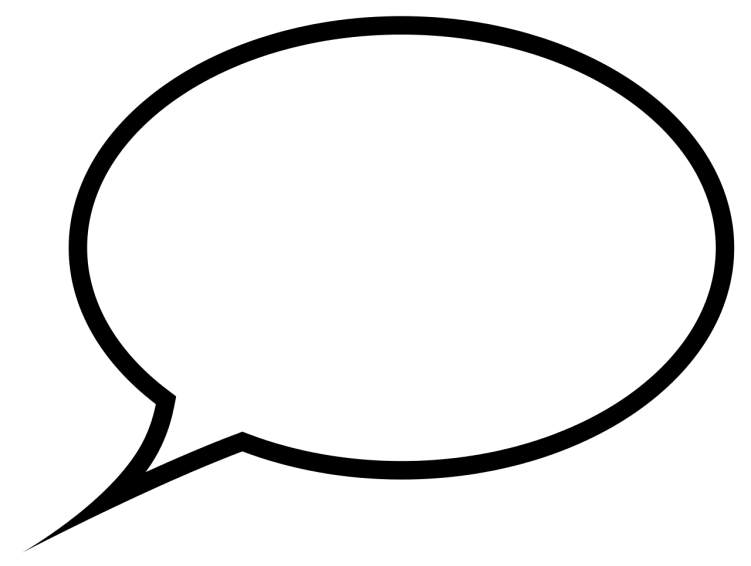 I like to snack on M&Ms and goldfish
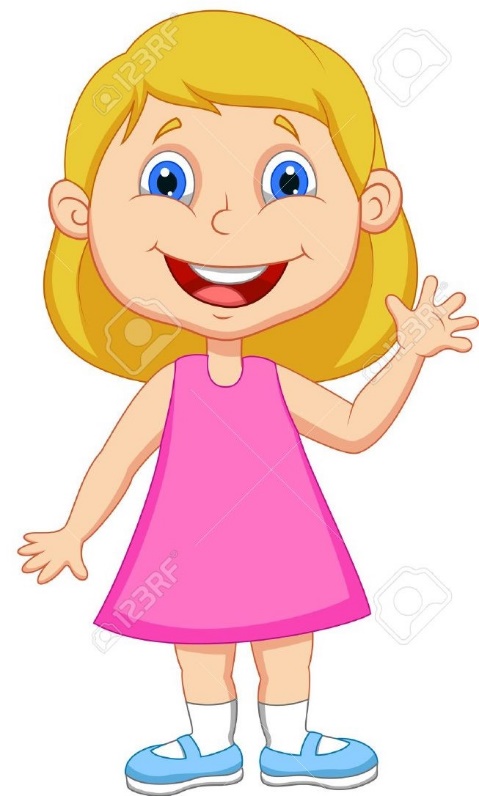 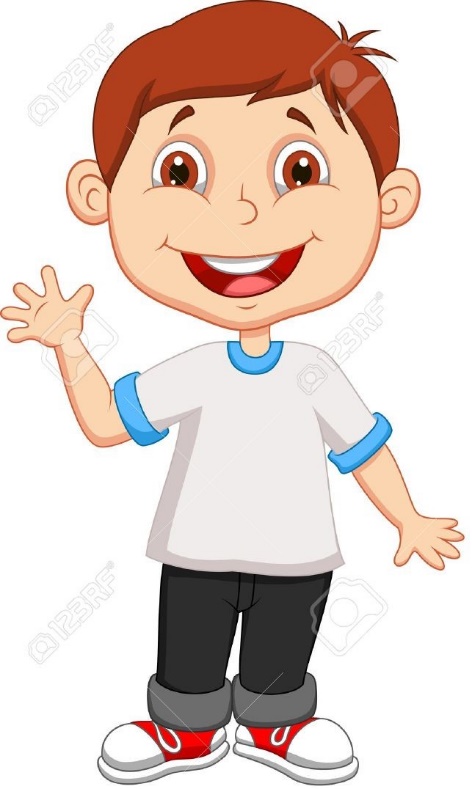 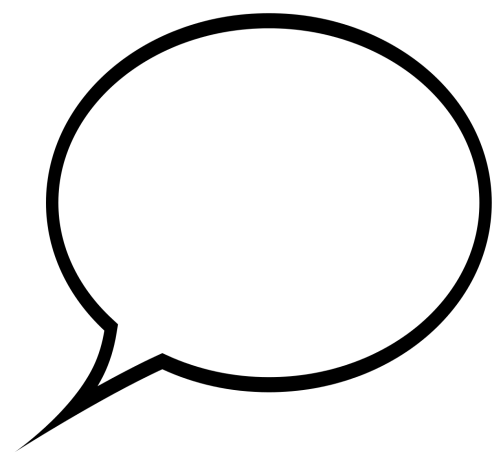 Me too!!
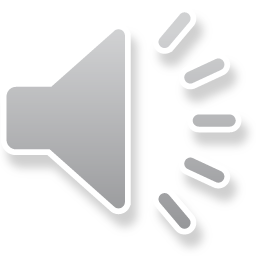 Susie’s Production Possibilities Curve
Tommy’s Production Possibilities Curve
50
M&Ms
15
M&Ms
15 goldfish
25  goldfish
Susie
Who has absolute advantage in M&Ms?
Who has absolute advantage in goldfish?
Susie
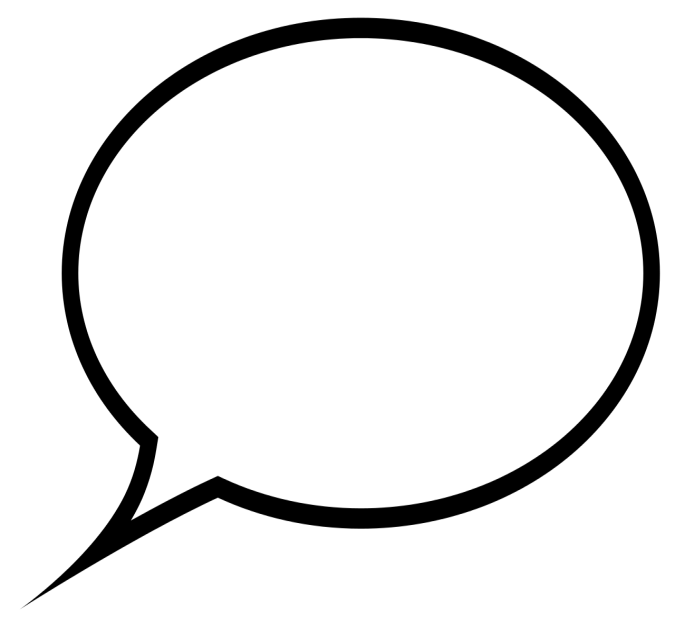 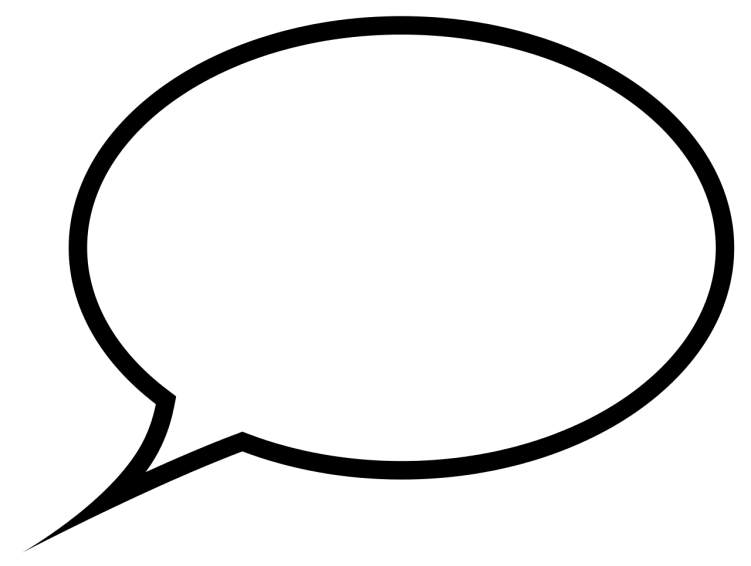 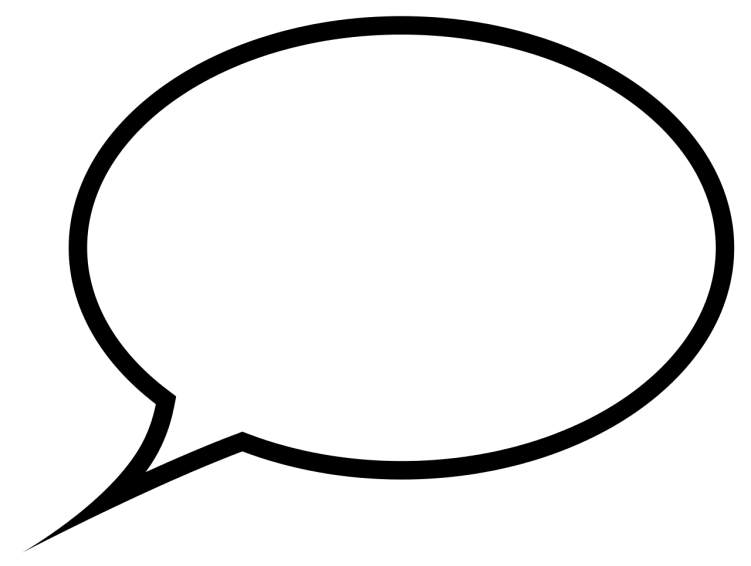 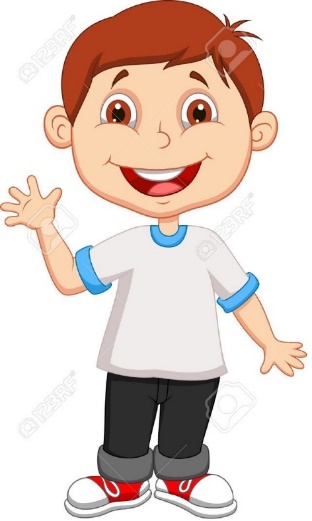 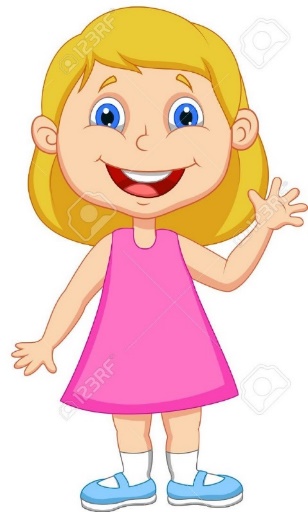 I can make 50 M&Ms or 25 goldfish
I can make 15 M&Ms or 15 goldfish
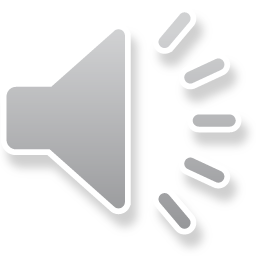 Susie’s Production Possibilities Curve
Tommy’s Production Possibilities Curve
50
M&Ms
15
M&Ms
15 goldfish
25  goldfish
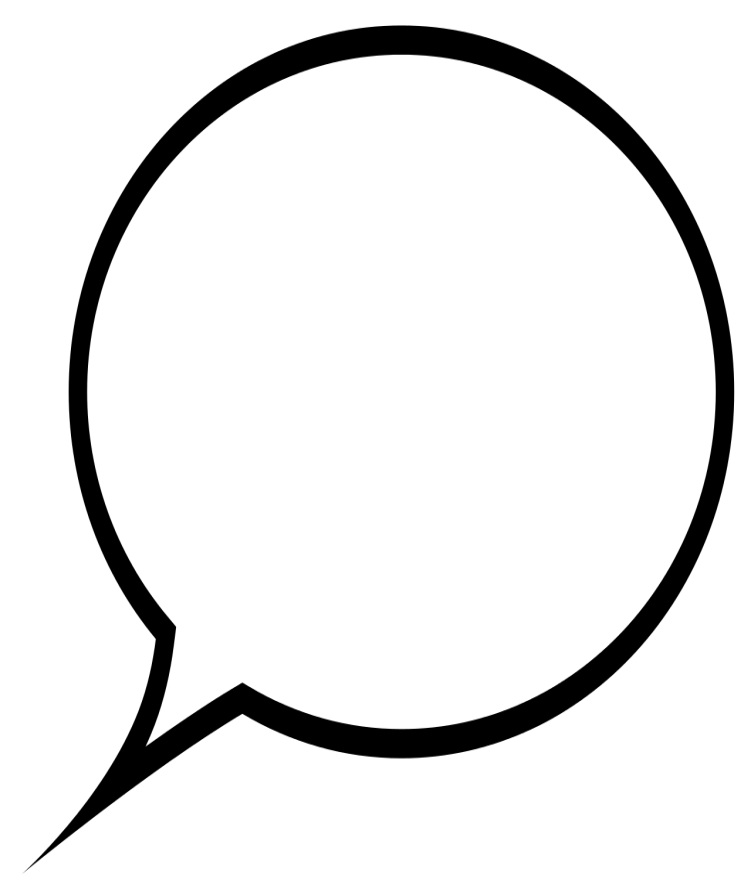 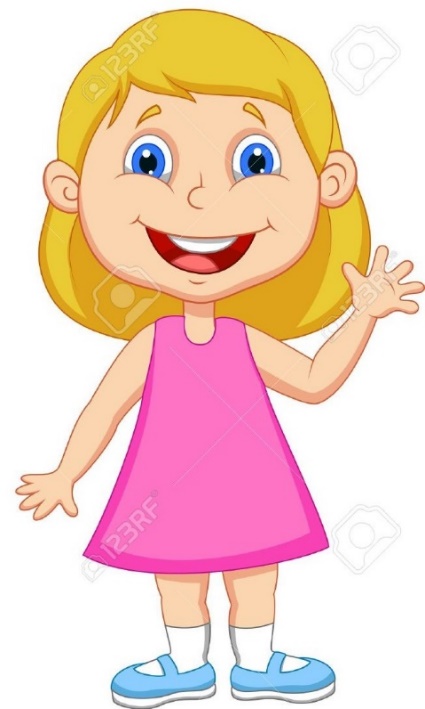 I have an absolute advantage in both M&Ms and Goldfish
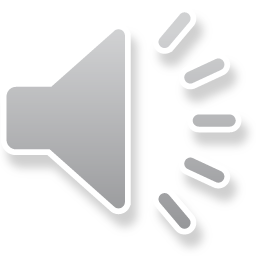 Comparative Advantage and Trade
  A.  Absolute Advantage
  B.  Comparative Advantage
         1.  the ability to produce something at a lower 
               opportunity cost than someone else
	    2.  not the same as absolute advantage
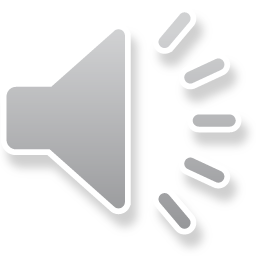 Susie’s Production Possibilities Curve
Tommy’s Production Possibilities Curve
50
M&Ms
15
M&Ms
15 goldfish
25  goldfish
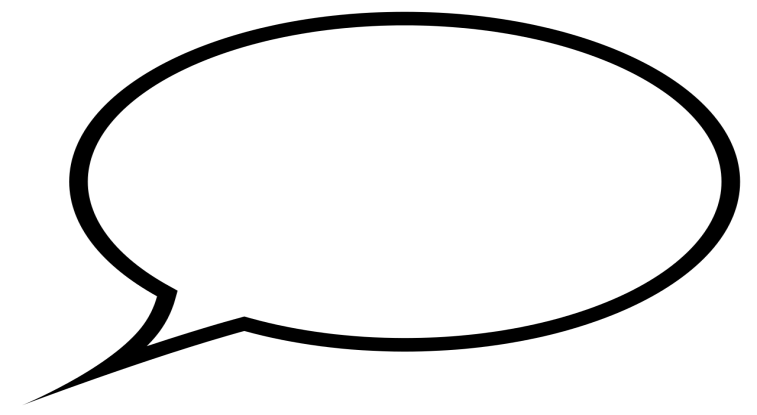 FIRST – you need to calculate opportunity cost.
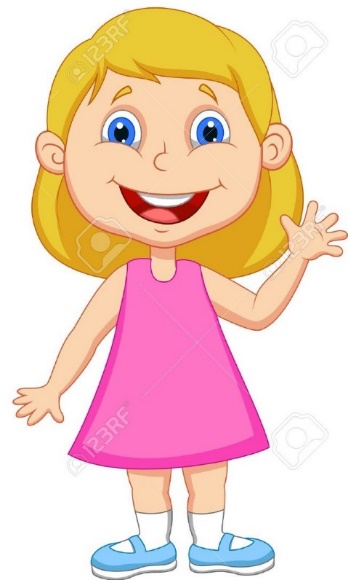 What is the opportunity cost of 1 M&M?
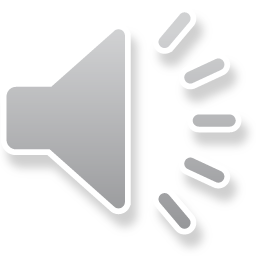 Susie’s Production Possibilities Curve
Tommy’s Production Possibilities Curve
50
M&Ms
15
M&Ms
15 goldfish
25  goldfish
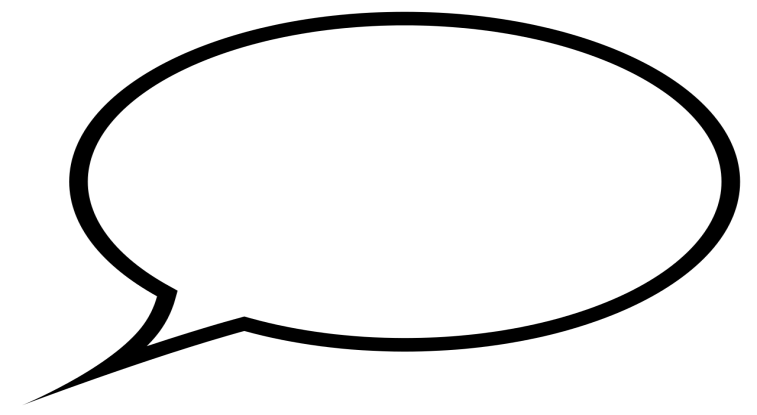 To calculate opportunity cost put the other product over the one you are calculating opportunity cost for then reduce the fraction.
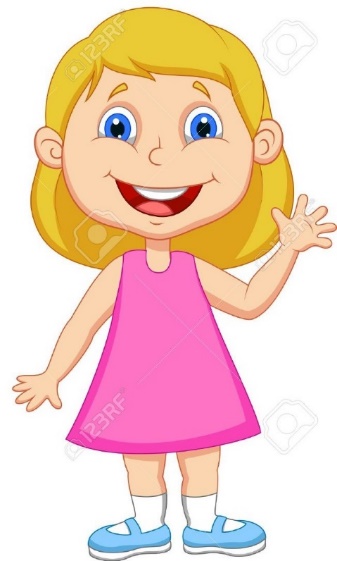 What is the opportunity cost of 1 M&M?
Goldfish  =  25  =  1    SO  1 M&M = 1 goldfish
  M&M         50      2			    2
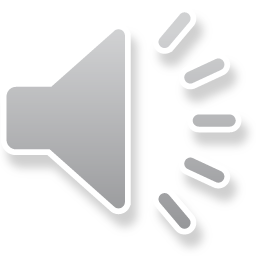 Susie’s Production Possibilities Curve
Tommy’s Production Possibilities Curve
50
M&Ms
15
M&Ms
15 goldfish
25  goldfish
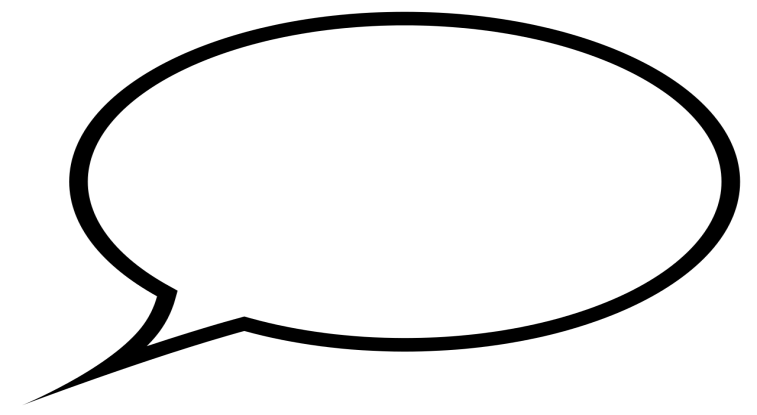 To calculate opportunity cost put the other product over the one you are calculating opportunity cost for then reduce the fraction.
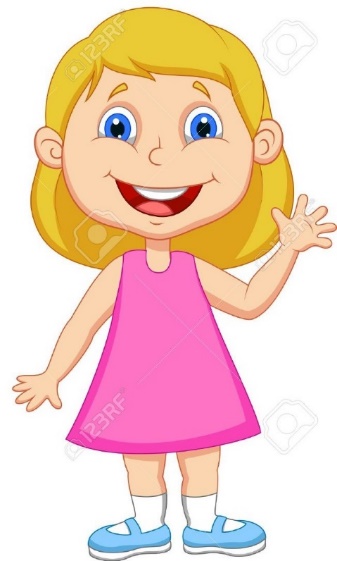 What is the opportunity cost of 1 goldfish?
_M&M_  =  50  =  2    SO  1 goldfish = 2 M&M
goldfish       25
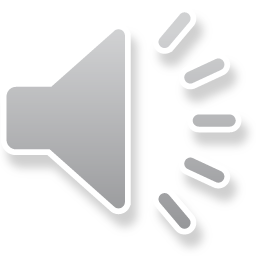 Susie’s Production Possibilities Curve
Tommy’s Production Possibilities Curve
50
M&Ms
15
M&Ms
15 goldfish
25  goldfish
What is the opportunity cost of 1 M&Ms?
goldfish = 15 = 1 goldfish
  M&M      15
What is the opportunity cost of 1 goldfish?
_M&M_ = 15 = 1 M&M
goldfish    15
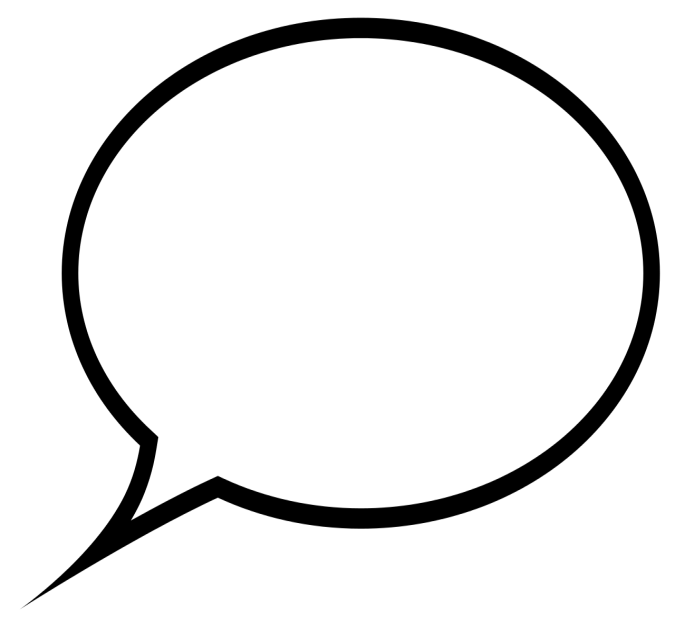 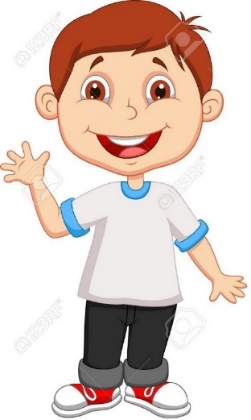 To calculate opportunity cost put the other product over the one you are calculating opportunity cost for then reduce the fraction.
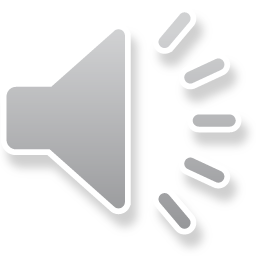 Susie’s Production Possibilities Curve
Tommy’s Production Possibilities Curve
50
M&Ms
15
M&Ms
15 goldfish
25  goldfish
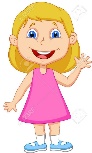 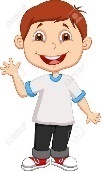 1/2 goldfish
1 goldfish
1 M&M
2 M&Ms
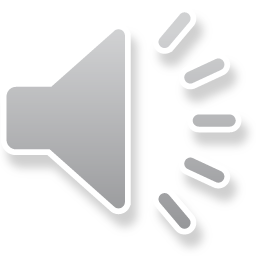 To determine comparative advantage look at opportunity cost.
The person with the lowest opportunity cost has the comparative advantage.
Who has the comparative advantage in M&Ms?  
Who gives up the LEAST goldfish to make M&Ms?
	Susie
Who has the comparative advantage in goldfish?
Who gives up the LEAST M&Ms to make goldfish?
	Tommy
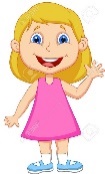 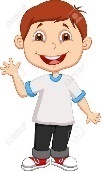 1 goldfish
1/2 goldfish
1 M&M
2 M&Ms
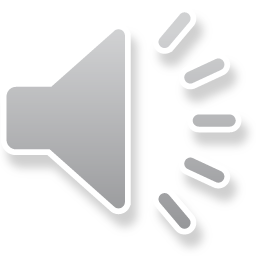 Comparative Advantage and Trade
  C.  Trade
	   1.  Specialization – each person engages in a 
              different tasks
	   2.  Gains from trade – dividing tasks 	 
              (specializing) and trading benefits both parties
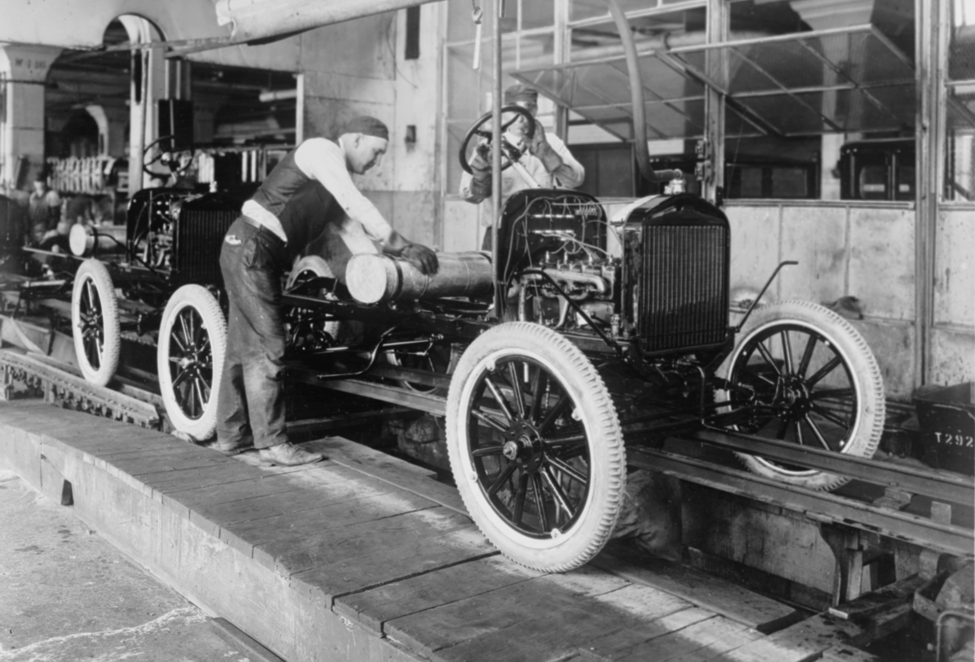 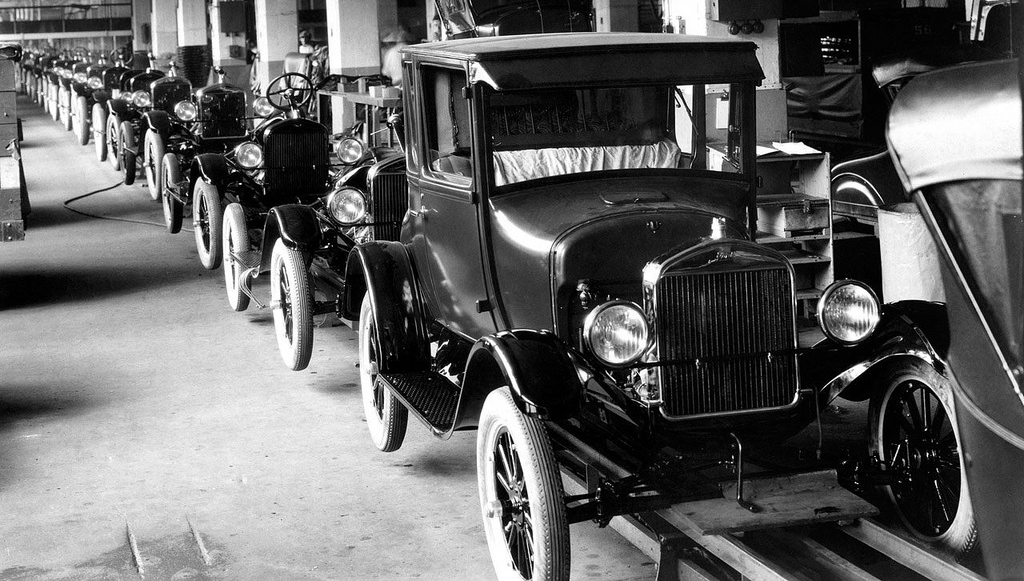 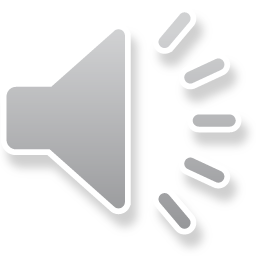 Back to our snack example!
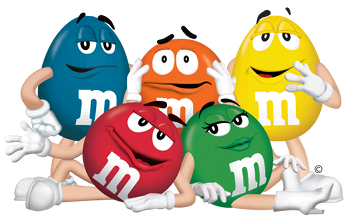 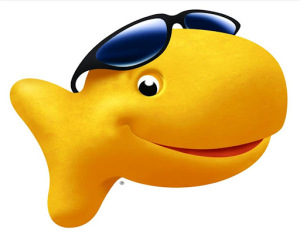 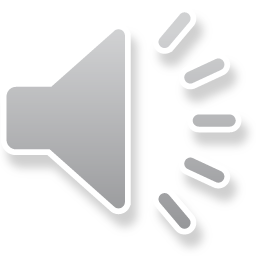 Susie’s Production Possibilities Curve
Tommy’s Production Possibilities Curve
50
M&Ms
15
M&Ms
40
15 goldfish
5
25  goldfish
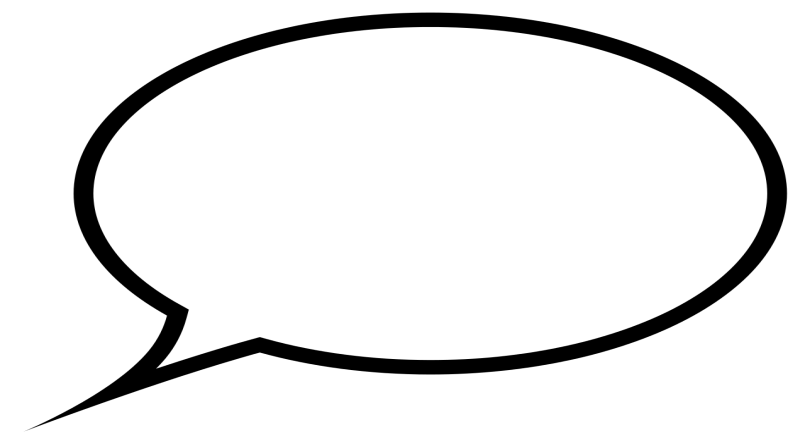 I’m going to make 40 M&Ms and 5 goldfish
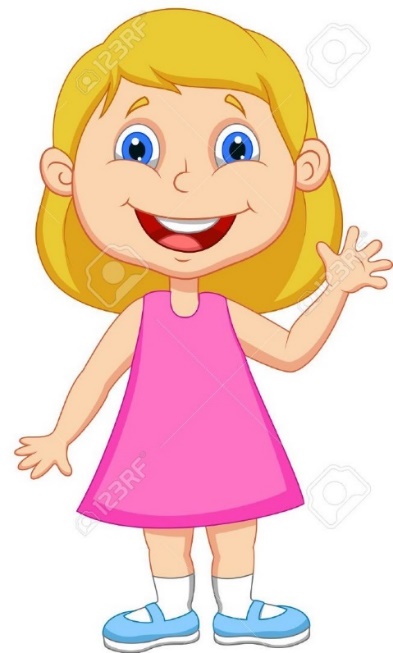 How many total snacks does Suzie have?
45
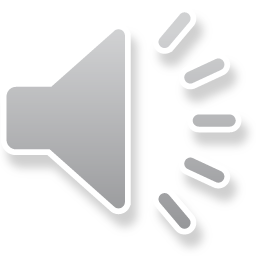 Susie’s Production Possibilities Curve
Tommy’s Production Possibilities Curve
50
M&Ms
15
M&Ms
40
7
15 goldfish
8
5
25  goldfish
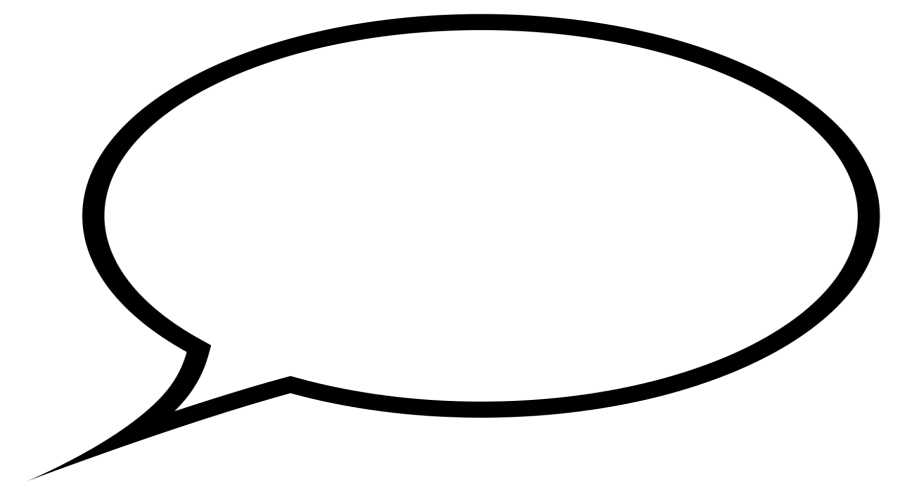 I’m going to make 7 M&Ms and 8 goldfish
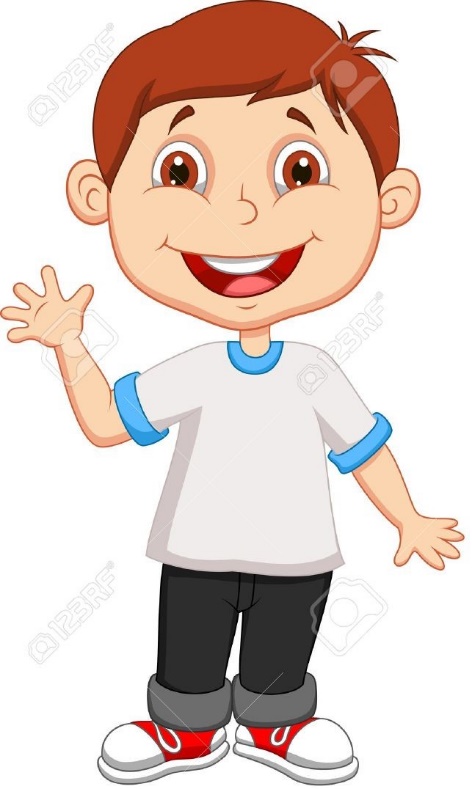 How many total snacks does Tommy have?
15
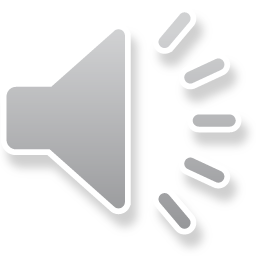 Susie’s Production Possibilities Curve
Tommy’s Production Possibilities Curve
50
M&Ms
15
M&Ms
15 goldfish
25  goldfish
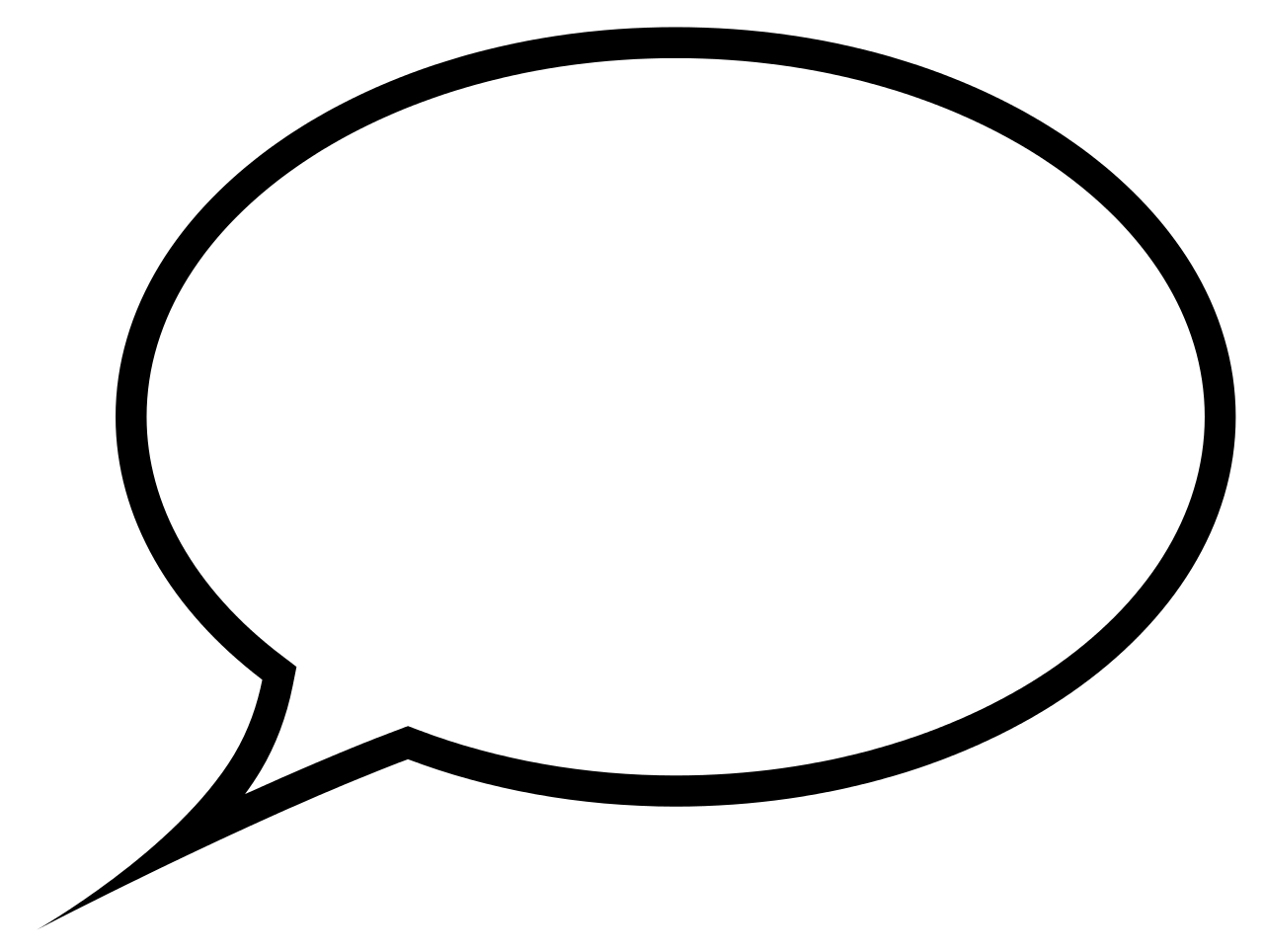 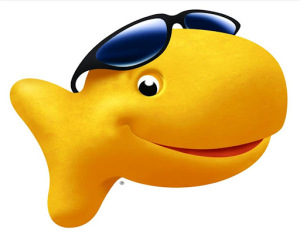 You should specialize in the area where you have a comparative advantage and trade
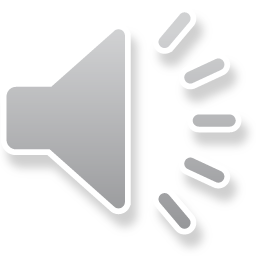 Susie’s Production Possibilities Curve
Tommy’s Production Possibilities Curve
50
M&Ms
15
M&Ms
40
7
15 goldfish
8
5
25  goldfish
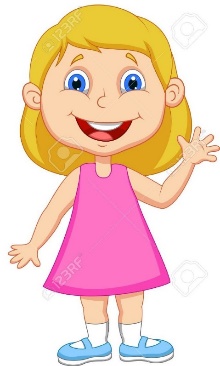 7
40
50
10
8
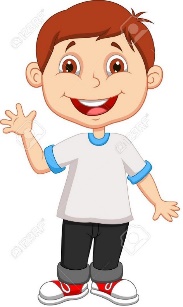 15
7
10
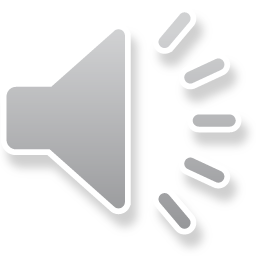 Susie’s Production Possibilities Curve
Tommy’s Production Possibilities Curve
50
M&Ms
15
M&Ms
40
7
15 goldfish
8
5
25  goldfish
How many snacks did each person gain?
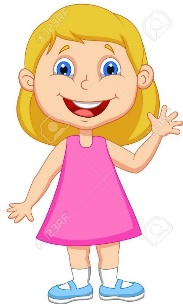 +2
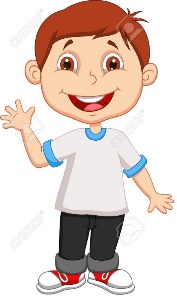 +3
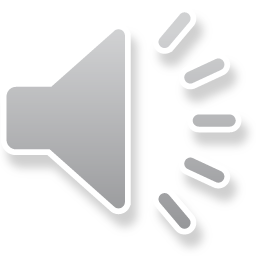 Watch an example of comparative advantage.
https://www.youtube.com/watch?v=jNESLIbM8Ns
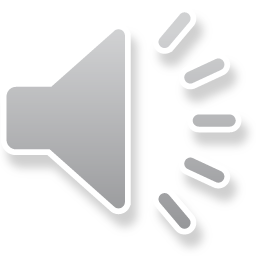 Comparative Advantage and Tradewith Bert and Ernie
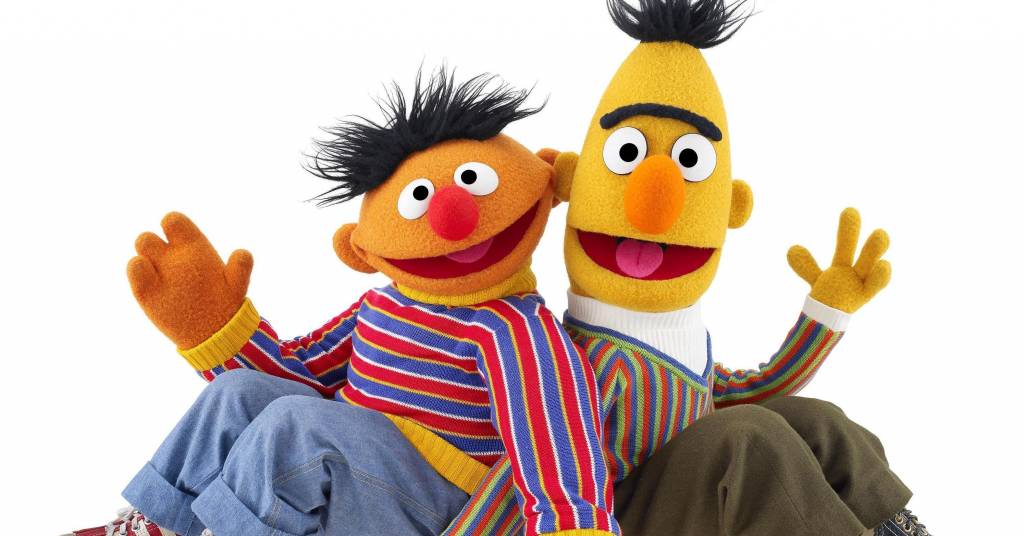 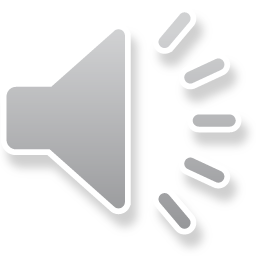 Comparative Advantage and Trade with Bert and Ernie
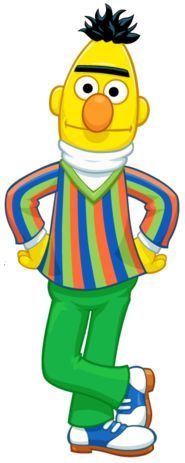 Suppose that Bert and Ernie both produce apples and bananas from their available resources but they do not currently trade with one another.  The table below gives the number of hours of labor needed to produce one apple or one banana.
Suppose Bert and Ernie have 120 hours of labor time.  What is the maximum number of  apples and bananas they can produce?
Sketch a production possibility curve for Bert and Ernie showing how much fruit they can produce?
Bert’s Production Possibility Curve
Ernie’s Production Possibility Curve
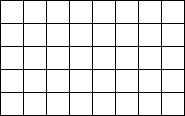 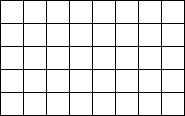 If you would like a hard copy of the Bert and Ernie example to work with you can print this slide.
Who has the absolute advantage in apples?


Who has the absolute advantage in bananas?
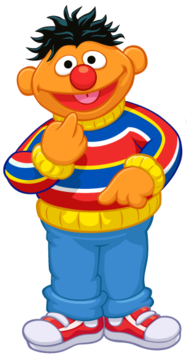 Determine the per unit opportunity cost.
Who has the comparative advantage in apples?

Who has the comparative advantage in bananas?
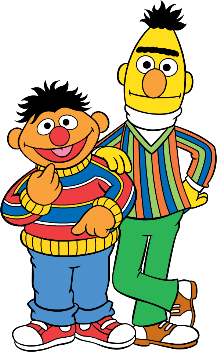 Bert will specialize in apples and Ernie will specialize in bananas and they will trade.

How many bananas must Bert get per apple to make the trade worthwhile?

How many apples must Ernie get per banana to make the trade worthwhile?
	
Is a 1 for 1 trade profitable for both Burt and Ernie?
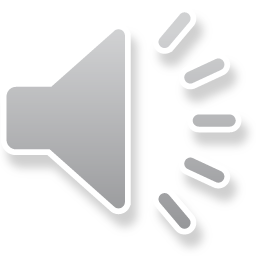 Suppose that Bert and Ernie both produce apples and bananas from their available resources but they do not currently trade with one another.  The table below gives the number of hours of labor needed to produce one apple or one banana.
NOTICE the information you have is about productivity --- you need to convert this into OUTPUT
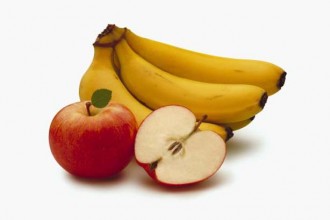 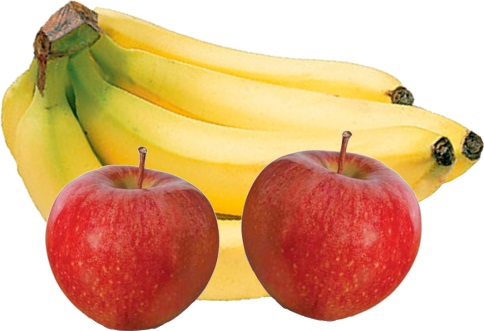 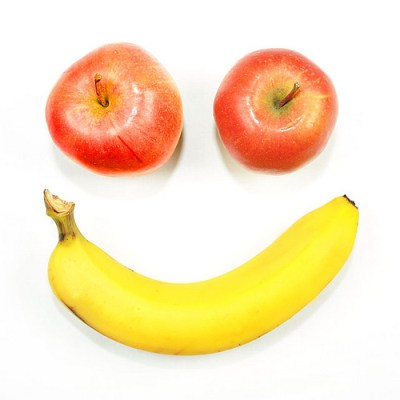 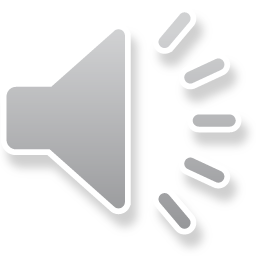 Suppose Bert and Ernie have 120 hours of labor time.  What is the maximum number of  apples and bananas they can produce?
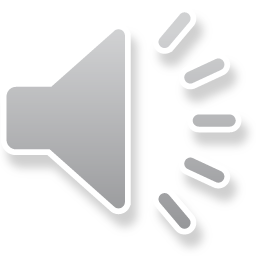 Suppose Bert and Ernie have 120 hours of labor time.  What is the maximum number of  apples and bananas they can produce?
120/2 = 60 apples
120/4 = 30 bananas
120/3 = 40 apples
120/1.5 = 80 bananas
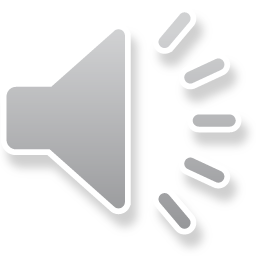 Sketch a production possibility curve for Bert and Ernie showing how much fruit they can produce?  Assume a constant opportunity cost.
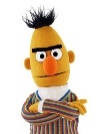 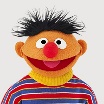 Bert’s Production Possibility Curve
Ernie’s  Production Possibility Curve
apples
apples
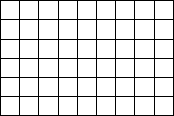 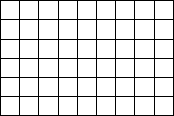 50

40

30

20

10
50

40

30

20

10
10      20       30      40      50      60      70      80
10      20       30      40      50      60      70      80
bananas
bananas
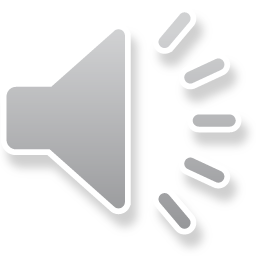 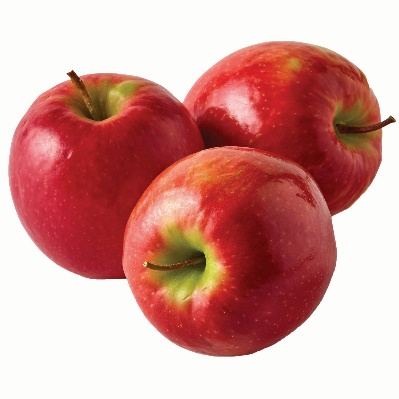 Who has the absolute advantage in apples?


Who has the absolute advantage in bananas?
Bert
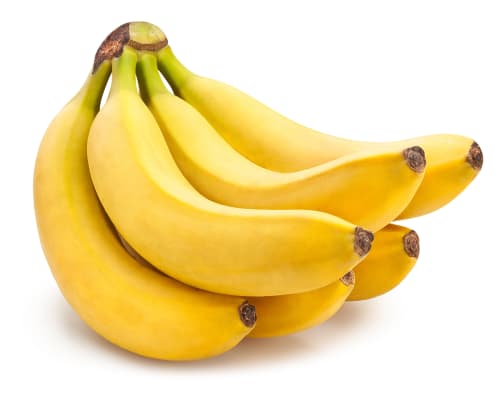 Ernie
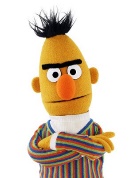 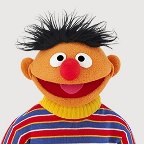 Bert’s Production Possibility Curve
Ernie’s  Production Possibility Curve
apples
apples
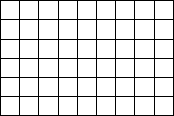 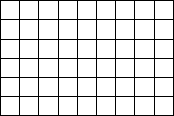 50

40

30

20

10
50

40

30

20

10
10      20       30      40      50      60      70      80
10      20       30      40      50      60      70      80
bananas
bananas
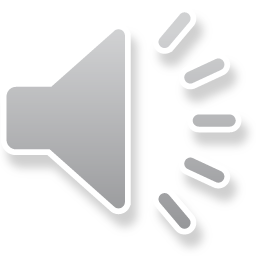 Determine the per unit opportunity cost.
Remember – the other product goes over the one you are determining opportunity cost for.
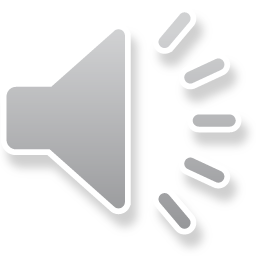 Determine the per unit opportunity cost.
60/30 = 2 apples
30/60 = ½ banana
80/40 = 2 bananas
40/80 = ½ apple
Who has the comparative advantage in apples?


Who has the comparative advantage in bananas?
Bert – Bert only give up 1/2 a banana for each apple where 	          Ernie gives up 2
Ernie – Ernie only gives up ½ an apple for each banana where 	         Bert gives up 2
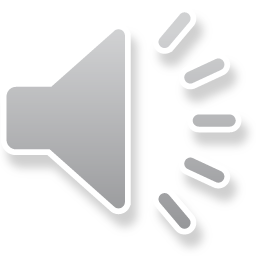 Terms of Trade
Bert will specialize in apples and Ernie will specialize in bananas and they will trade.

How many bananas must Bert get per apple to make the trade worthwhile?
½ banana – you must get AT LEAST your opportunity cost
How many apples must Ernie get per banana to make the trade worthwhile?
½ apple – you must get at least your opportunity cost
Is a 1 for 1 trade profitable for both Bert and Ernie?
	YES
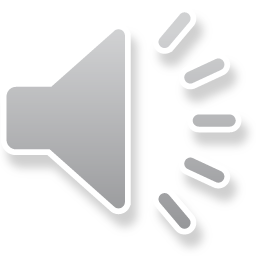 Watch Mr. Clifford solve a problem.
https://www.youtube.com/watch?v=36pT8GLp0tc
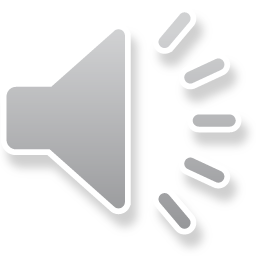 Comparative Advantage in The Hunger Games
https://www.youtube.com/watch?v=tzXzkAs_cf0
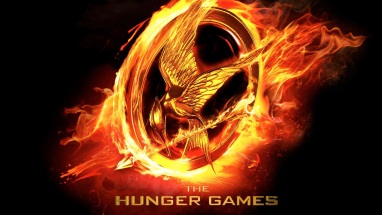 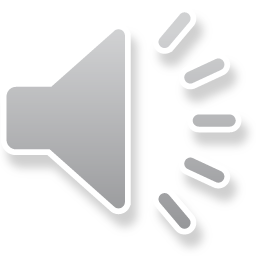 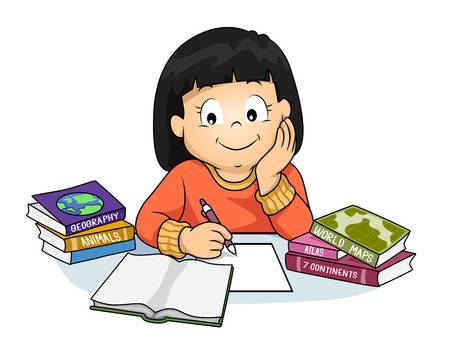 You are now ready to do your comparative advantage homework.
DO YOUR HOMEWORK
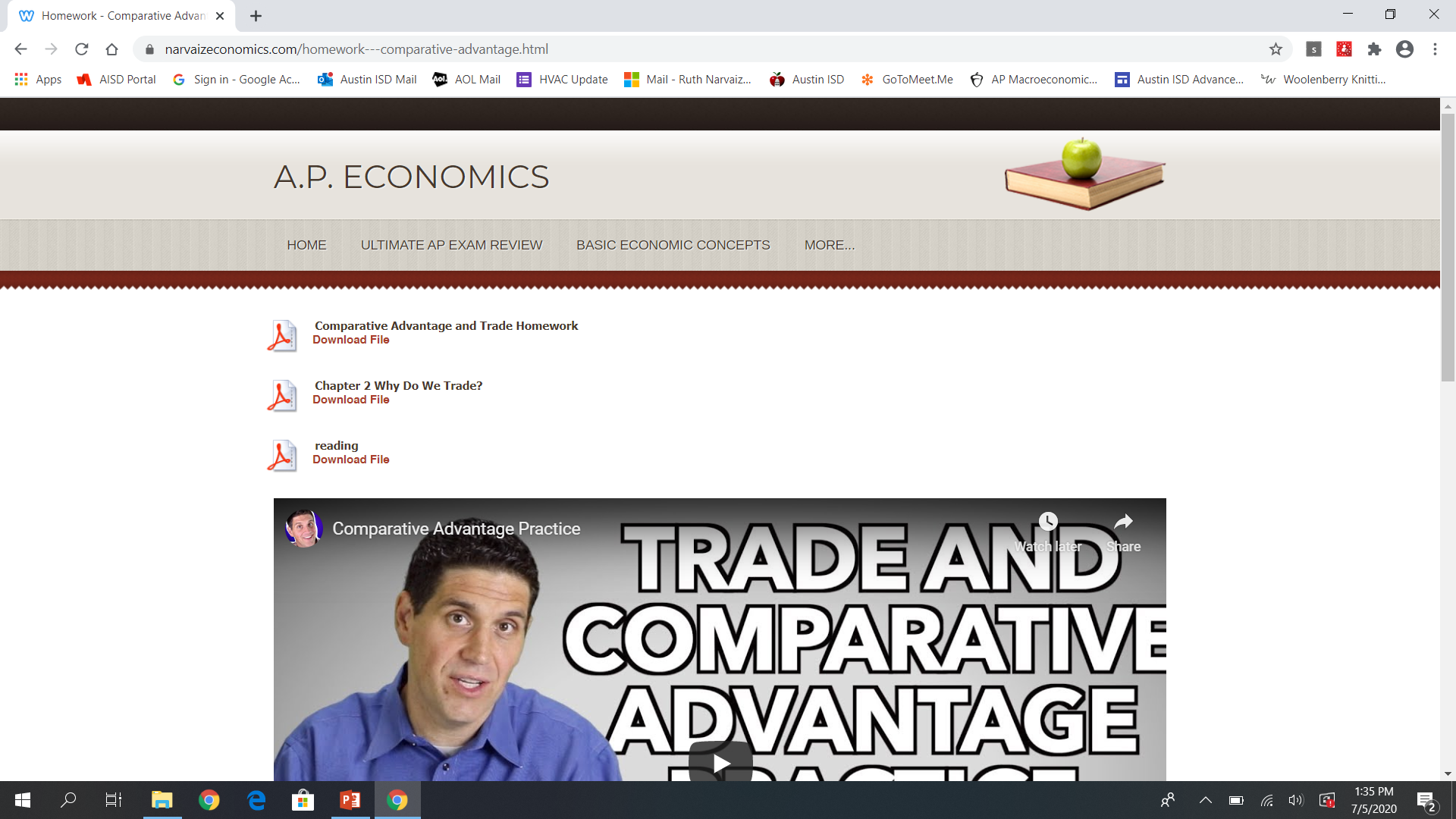